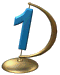 Синус, косинус
Единичная окружность  r = 1
M(x;y)
*
D
*
y
y
x
x
O
cos
x
t
=
sin
y;
t
=
Определение.
	
	Если точка М числовой окружности соответствует числу t, то абсциссу точки М называют косинусом числа t, а ординату – синусом числа t
1
Единичная окружность  r = 1
M(x;y)
D
y
x2 + y2 = 1
y
x
x
O
Основное тригонометрическое  тождество
[Speaker Notes: \]
ЗНАКИ тригонометрических функций


sin a                              cos a                    








tg a                                 ctg a
–
+
+
+
–
+
–
–
–
+
–
+
+
–
–
+
1
-1
Может ли абсцисса точки единичной полуокружности иметь значения
y
0,3
– 2,8
x
O
[Speaker Notes: \]
1
-1
Может ли ордината точки единичной полуокружности иметь значения
y
0,6
– 0,3
x
O
[Speaker Notes: \]
Основные свойства
1. Для любого значения t справедливы равенства:
	sin(-t) = -sin(t) 				cos(-t) = cos(t)
2. Для любого значения t справедливы равенства:
	sin(t+2k) = sin(t)		cos(t+2k) = cos(t)
3. Для любого значения t справедливы равенства:
	sin(t+) = -sin(t)			cos(t+) = - cos(t)
4. Для любого значения t справедливы равенства:
	sin(t + /2) = cos(t)		cos(t + /2) = -sin(t)
y
x
O
[Speaker Notes: \]
y
x
O
[Speaker Notes: \]
Домашнее задание:
	
	№ 6.4, 6.6(в, г), 6.13(в, г), 6.14(в, г)